Мастер-класс «Удивительные тантамарески»
(Развитие навыков образно-ролевой игры дошкольников средствами театра       тантамаресок)
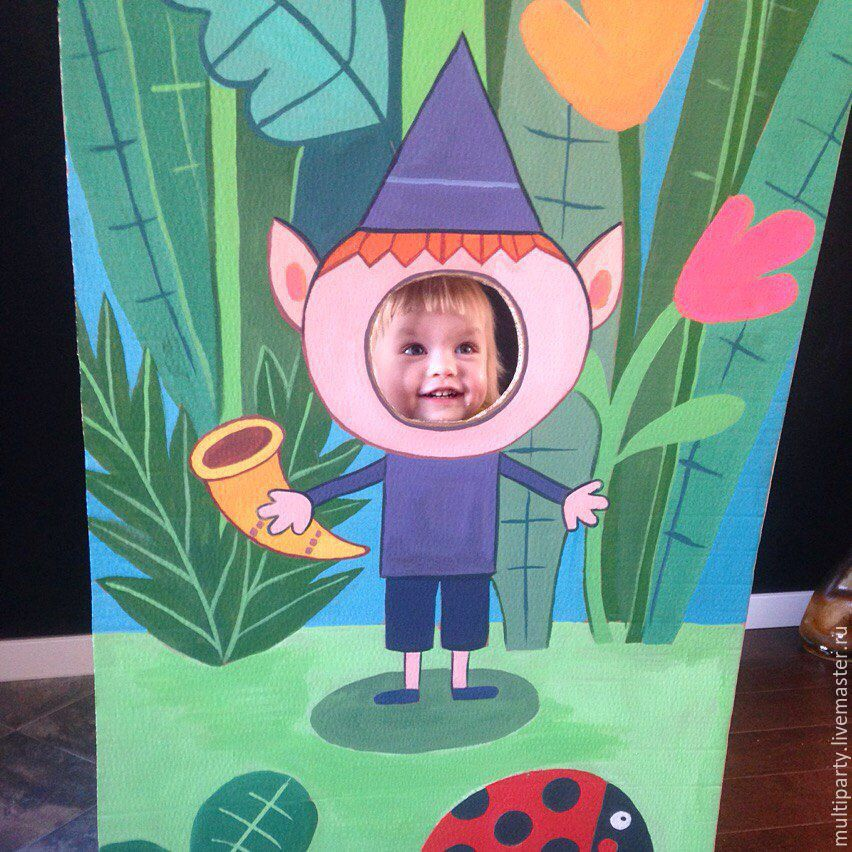 Цель:
   ознакомление и практическое освоение педагогами (родителями)  методов развития навыков образно-ролевой игры дошкольников средствами театра тантамаресок.
Задачи:
познакомить педагогов/родителей с некоторыми разновидностями театра тантамаресок, использующихся в работе с дошкольниками – хард постер, «топотушка», свиток.
совершенствовать профессиональное мастерство педагогов в  развитии игровых навыков дошкольников в процессе практического освоения техник изготовления и практического применения в работе с детьми театра  тантамаресок.
создать условия для профессионального общения педагогов, развития их творческого потенциала.
Что такое "тантамареска", как ее можно использовать в работе с детьми и что нужно для того, чтобы самостоятельно сделать тантамареску? Тантамареской (от французского tintamarresque – «кукла» и «стенд») называют ростовую фигуру или хард постер с вырезами для рук, ног и лица.     Тантамареска  может быть как с одной прорезью для лица, так и с несколькими, всё зависит от задумки всей композиции в целом. Театр тантамарески  доставляют детям радость, но их особая заслуга в том, что они помогают разрушить психологический барьер, мешающий детям разговаривать при большом скоплении народа и с малознакомыми людьми. Дети, спрятавшись за картинками, чувствуют себя легко и раскрепощённо. Им доставляет огромное удовольствие играть роли.
Для развития мелкой моторики рук использую пальчиковые игрушки – тантамарески  «Топотушки»
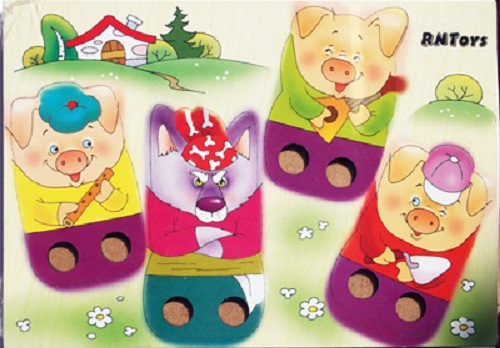 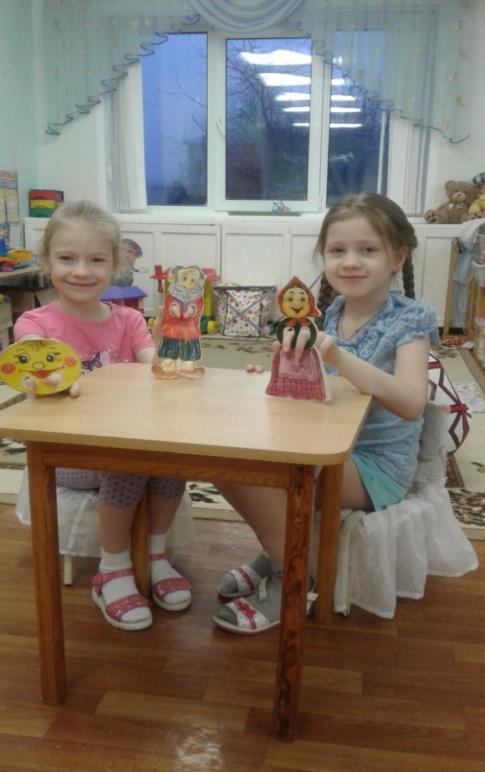 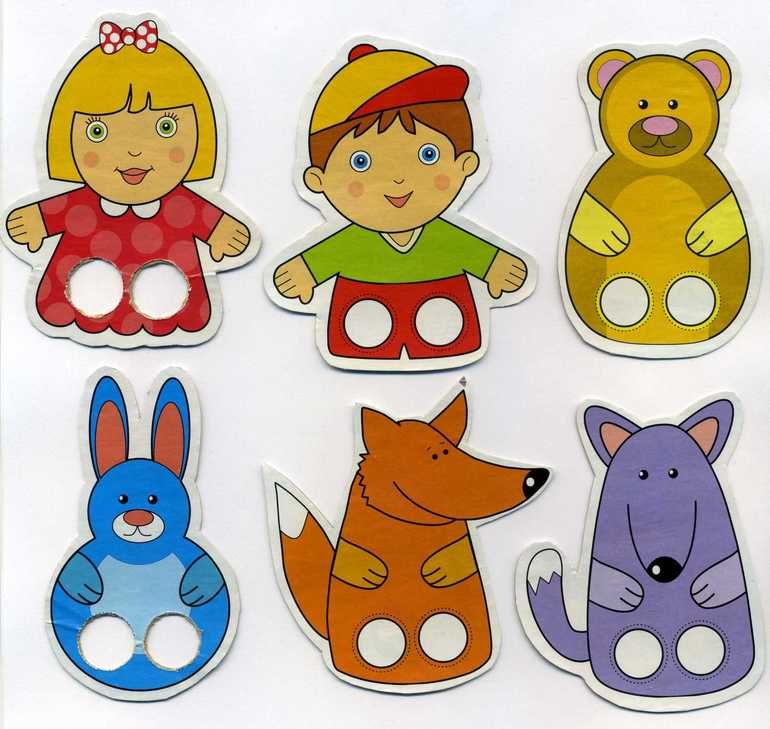 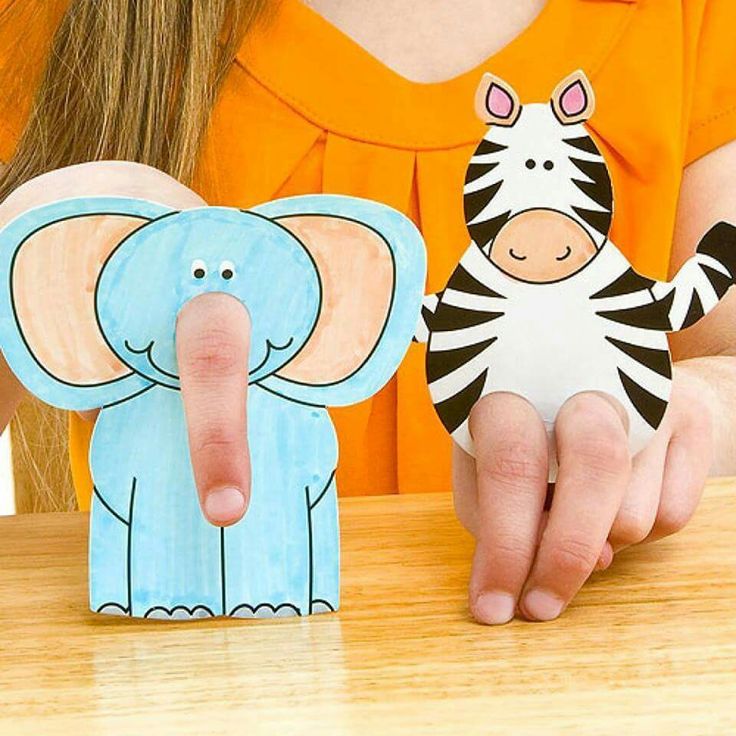 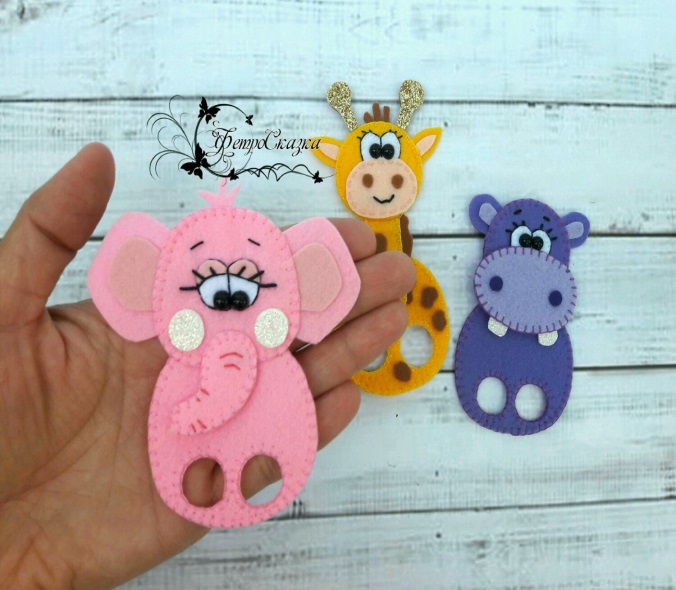 Хард   постерМаски-тантамарески – это лист картона с отверстием для лица.
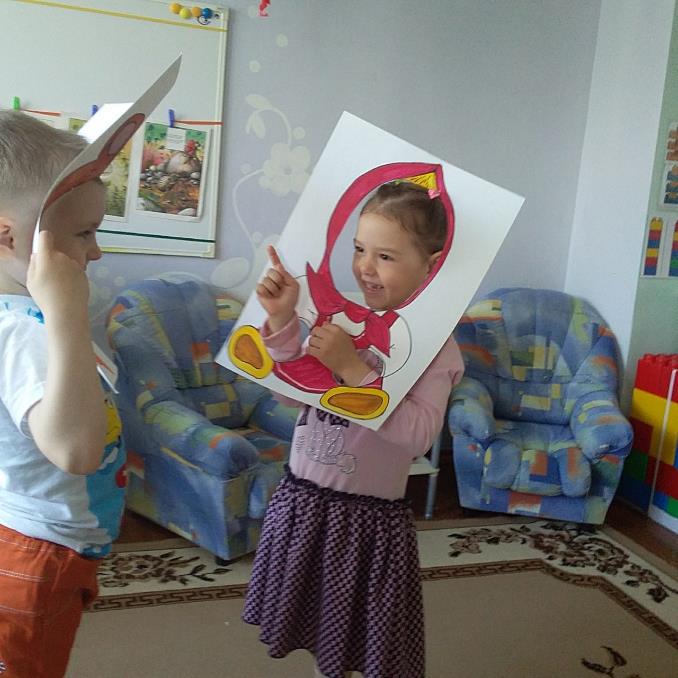 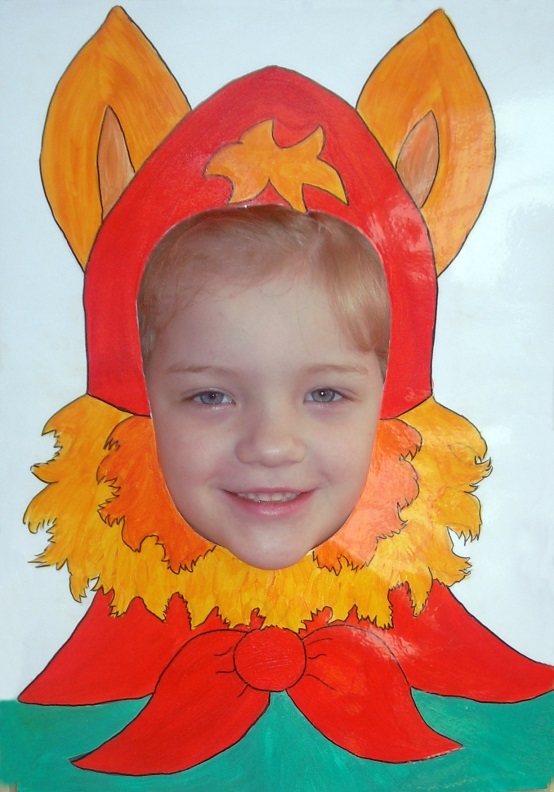 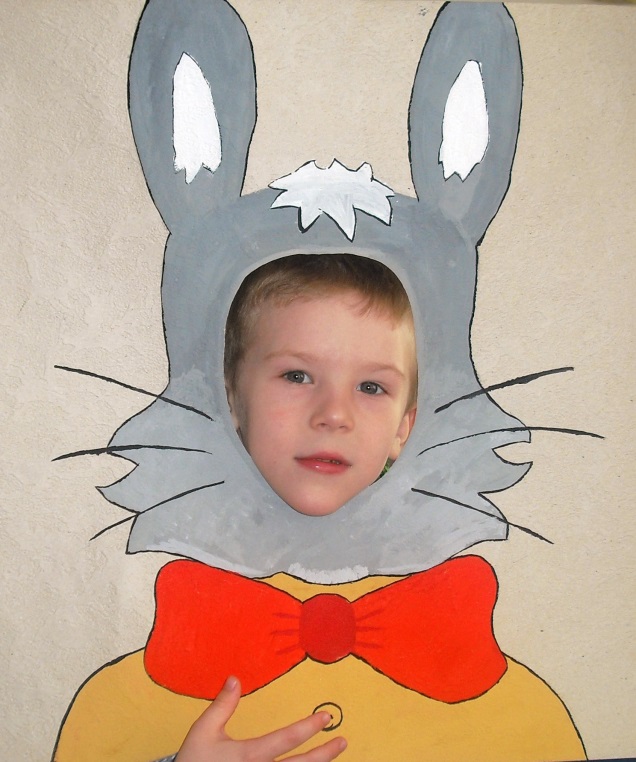 Тантамареска-свиток – рулон обоев, на котором изображен сюжет сказки с героями, у которых есть прорези для головы и рук, по ходу действия свиток разворачивается, либо сворачивается.
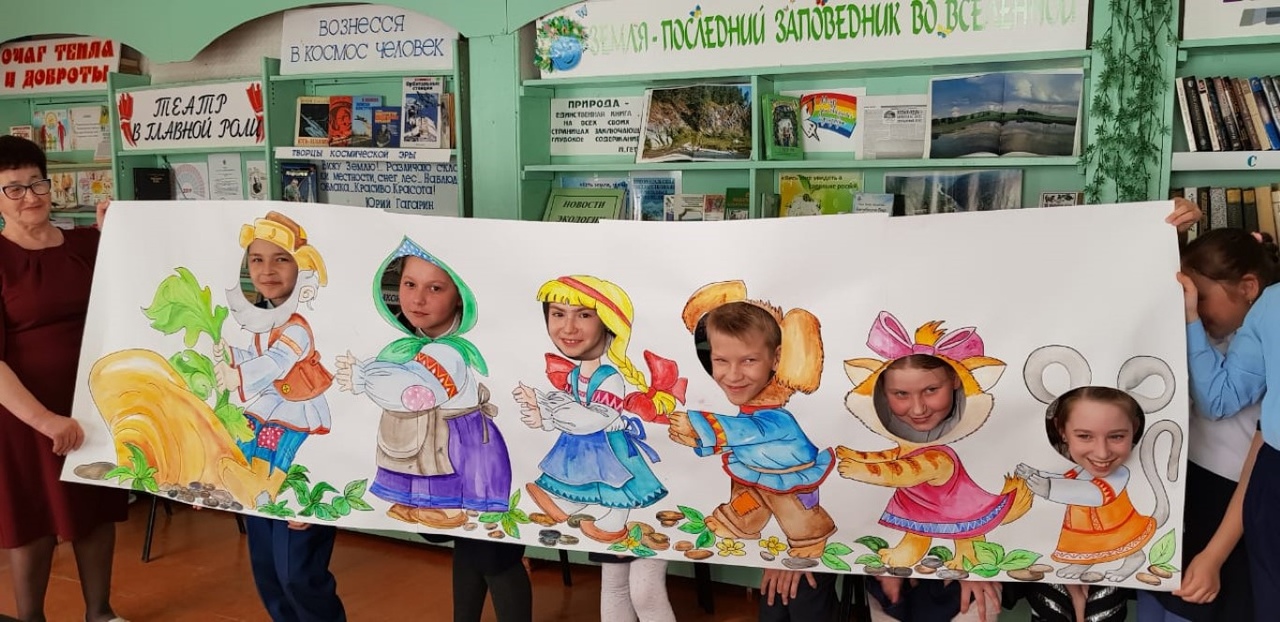 Стендовая тантамареска – ширма или стенд с ярким рисунком, который содержит забавный сюжет, а на месте голов персонажей вырезаны отверстия
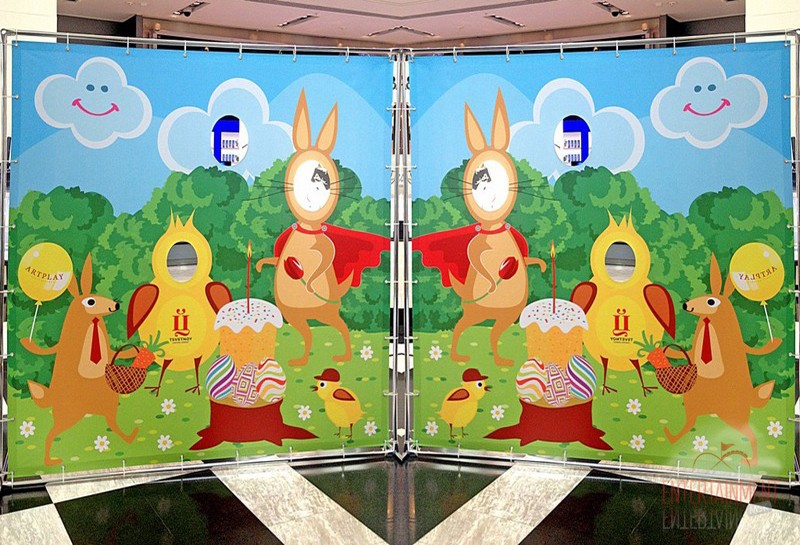 Образно-ролевая игра  -старт 3-4 года.  (переодизация  по                                     Е.Е.Кравцовой)Принятие на себя образа  и характерного поведения какого-либо объекта (машинка, зайчик)
Развитие ролевого поведения в образной игре
Осознание себя в реальной и игровой позиции.
Выделение характерных признаков образа как основа принятия роли.
Удержание образа в контексте воображаемой ситуации.
«Расшифровка» образов (понимание ролей, исполняемых другими детьми: эмоции, действия…).
Воплощение разнообразных образов.
Взаимодействие образов  (выход на сюжетно-ролевую игру)
Выход из образа.
-Образно  –ролевая игра дает возможность ребенку по-новому общаться с взрослыми. От непосредственного общения, от привычных слов, от уже знакомых интонаций  ребенок  научается переходить к контекстному выдуманному им самим, новому и оригинальному типу общения.
Спасибо  за  внимание!
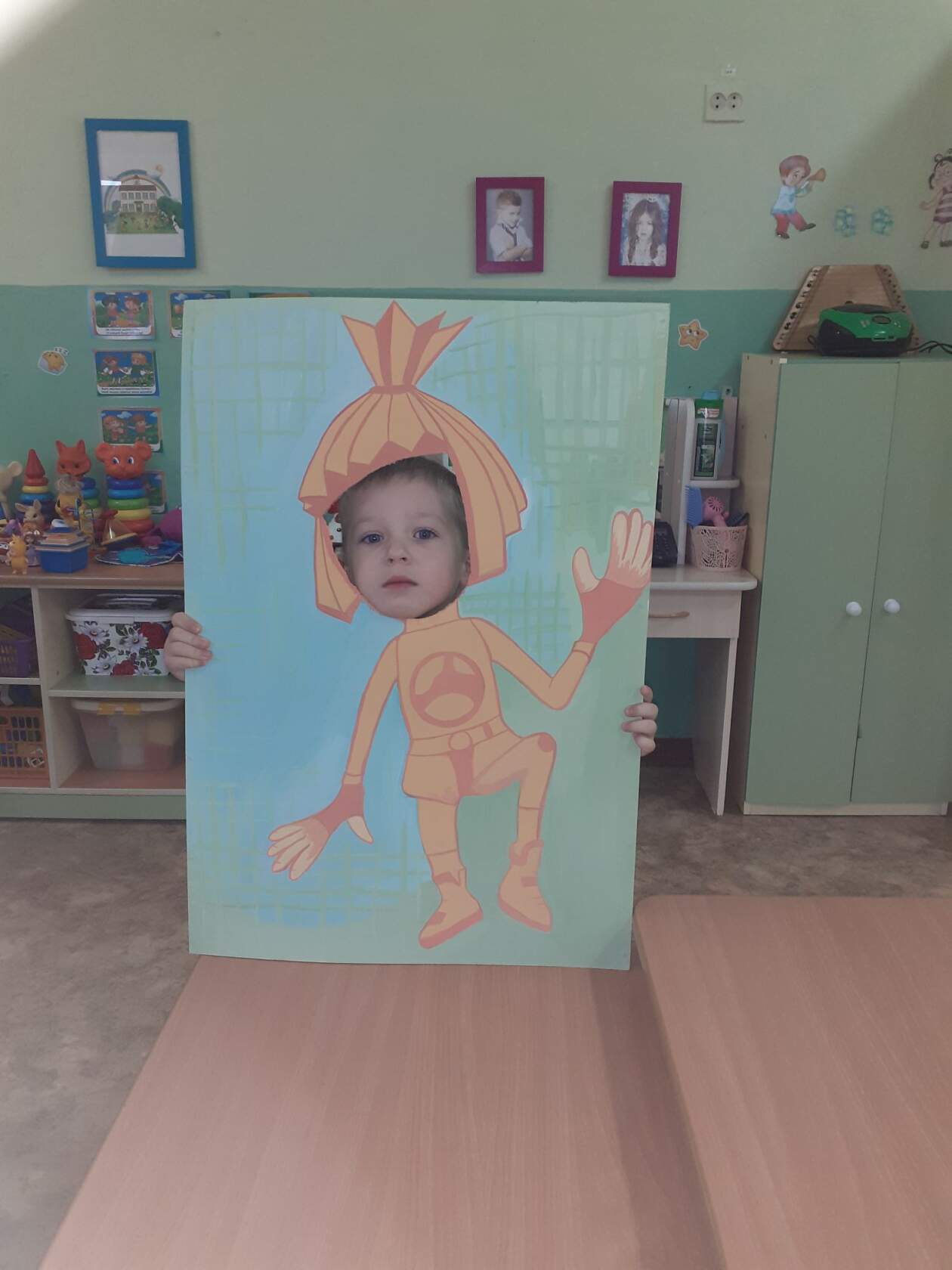 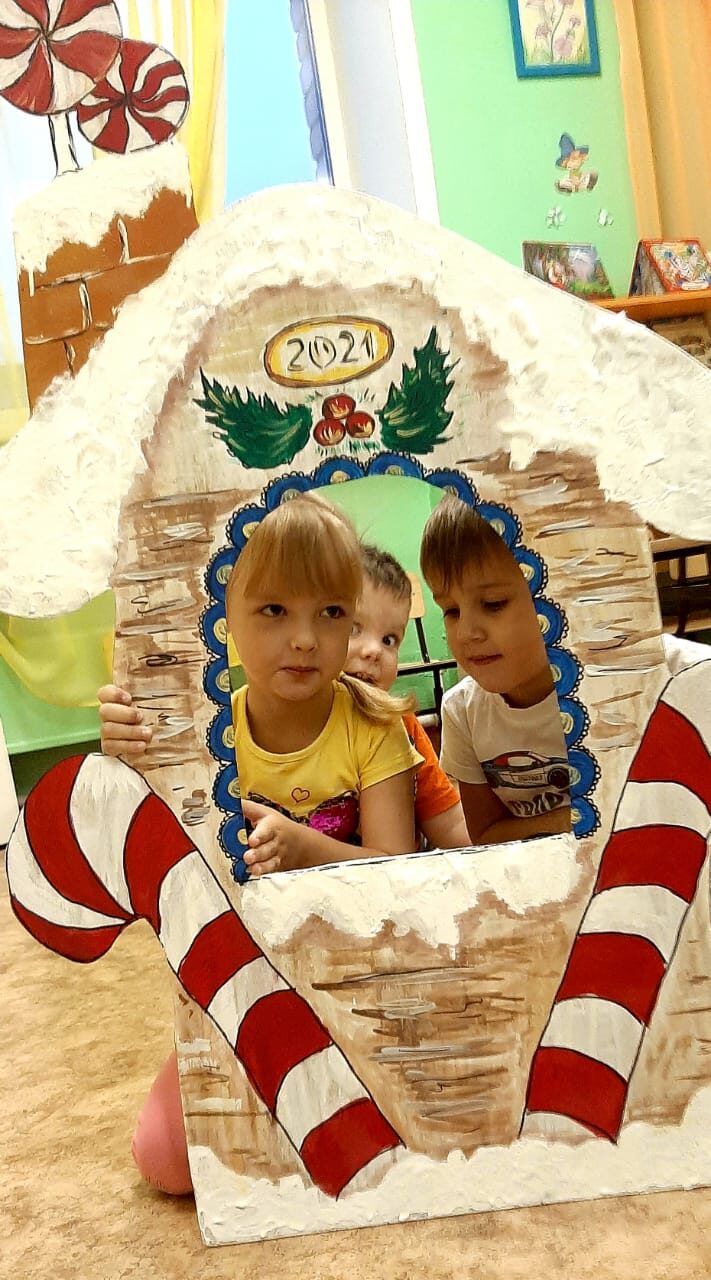 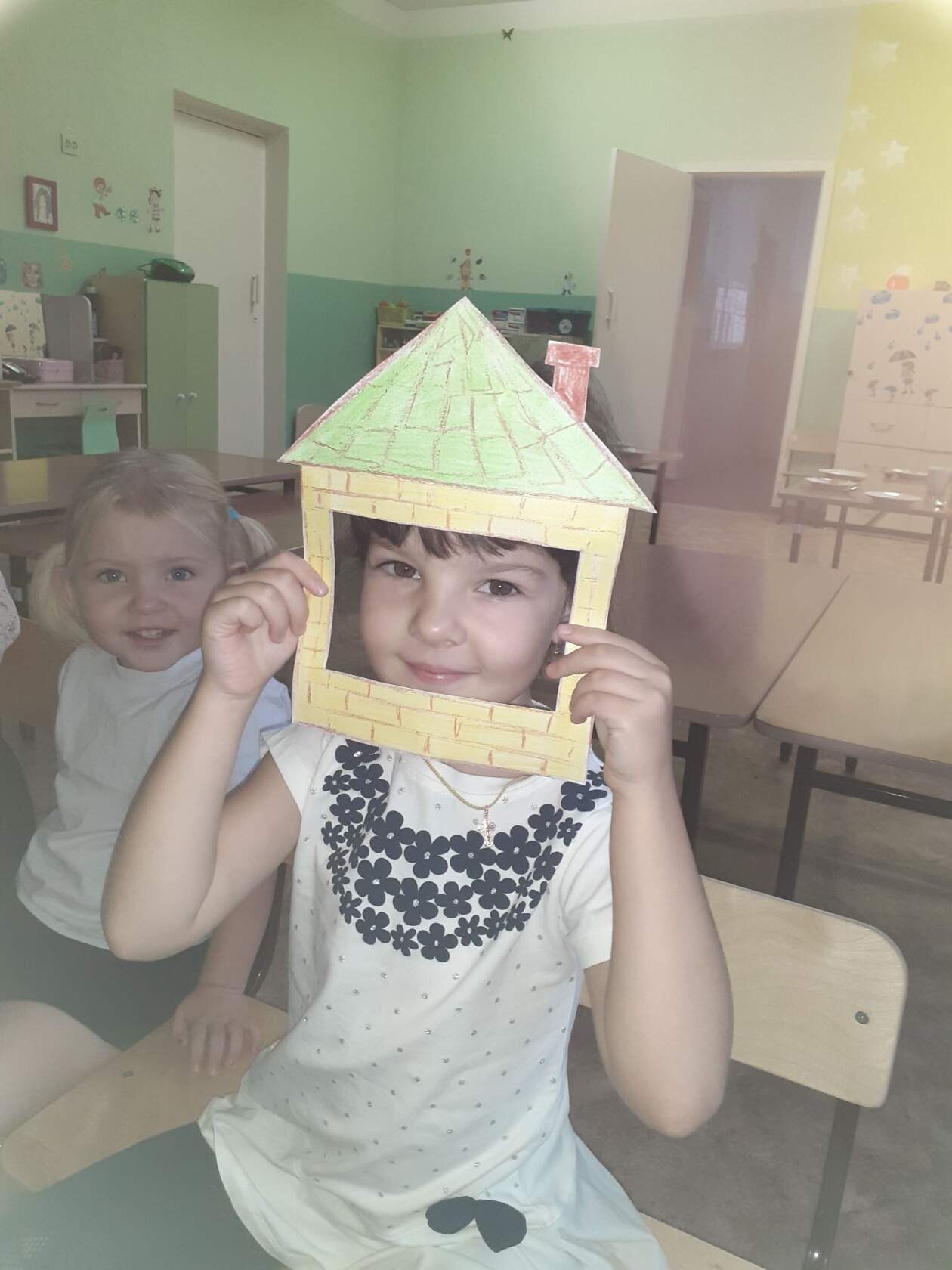 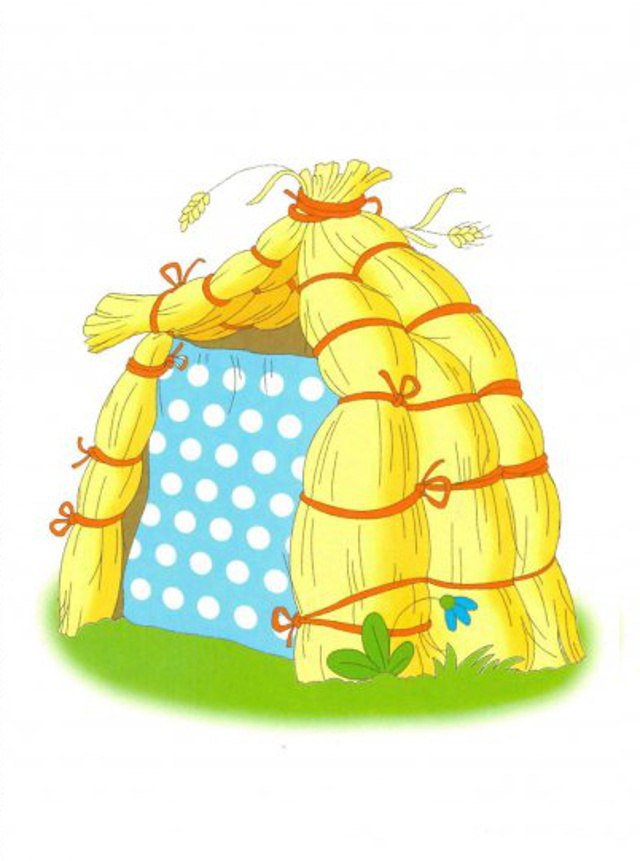 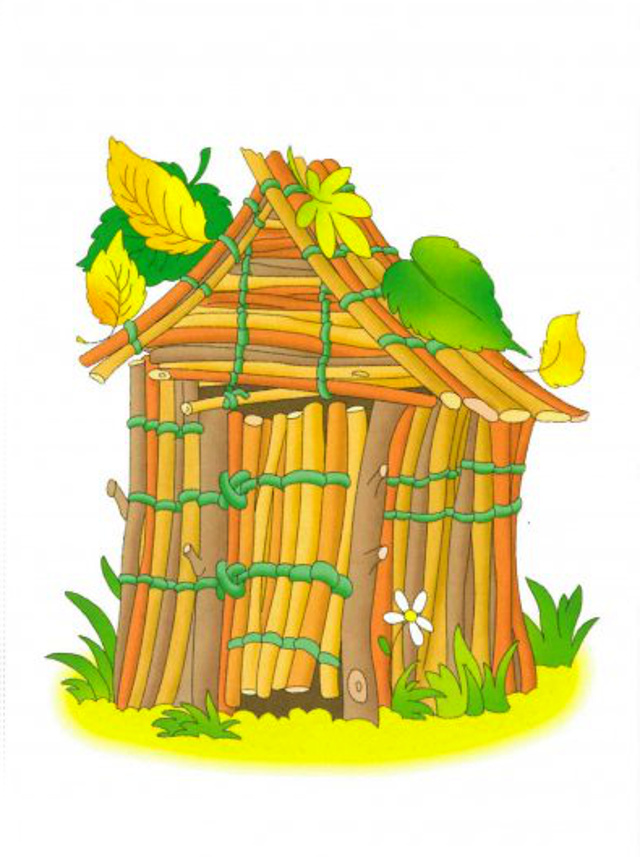 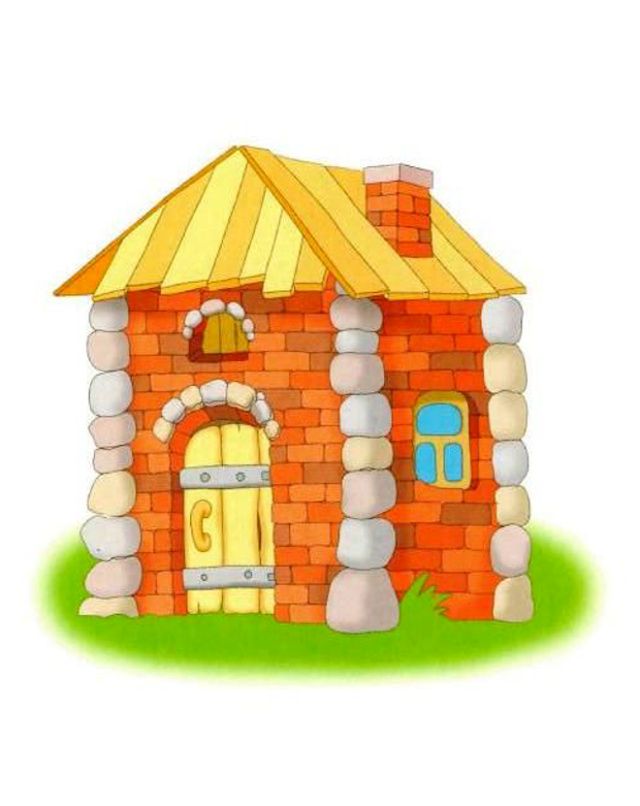